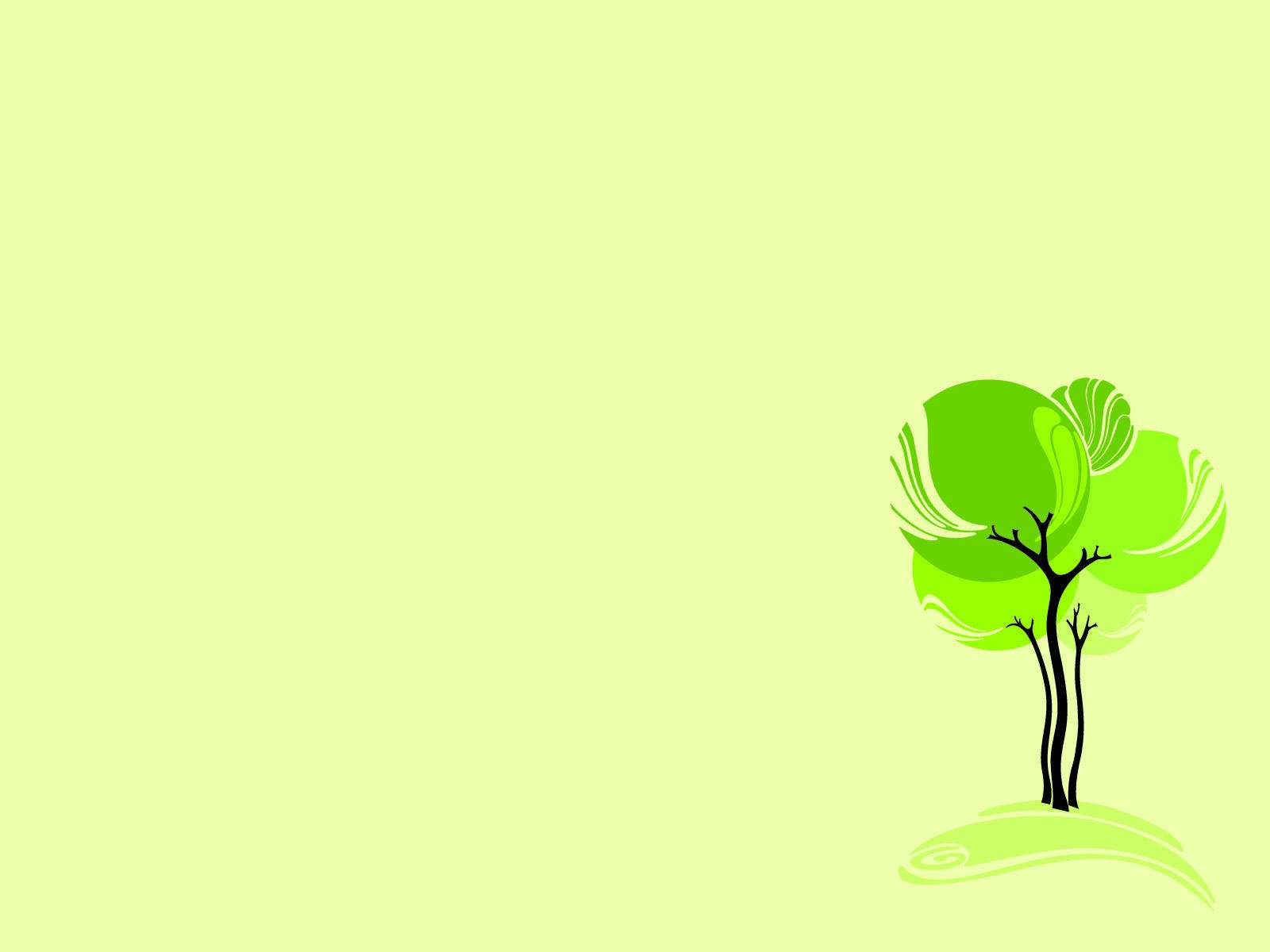 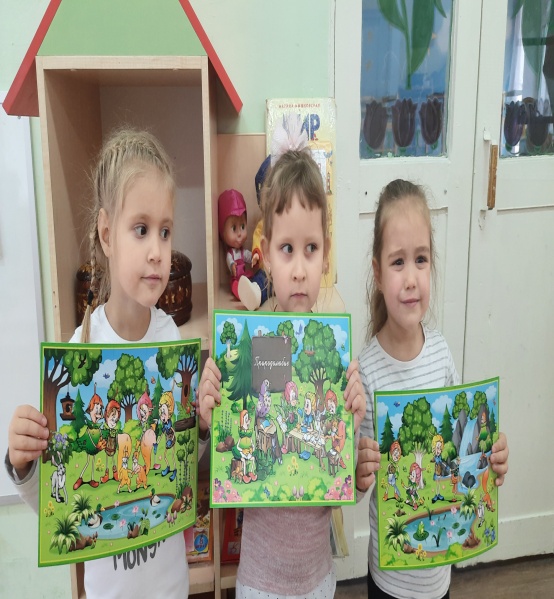 Эколята - дошколята
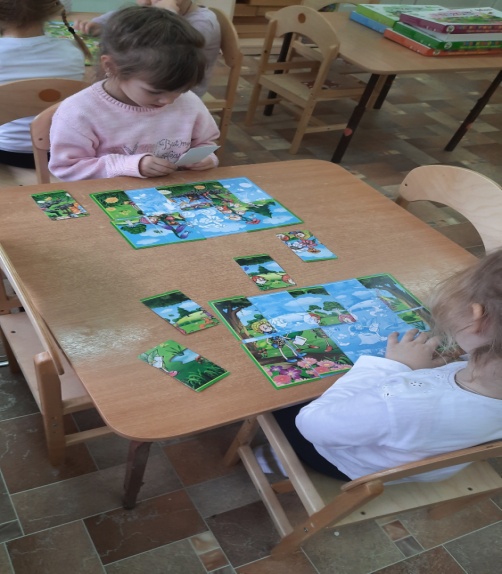 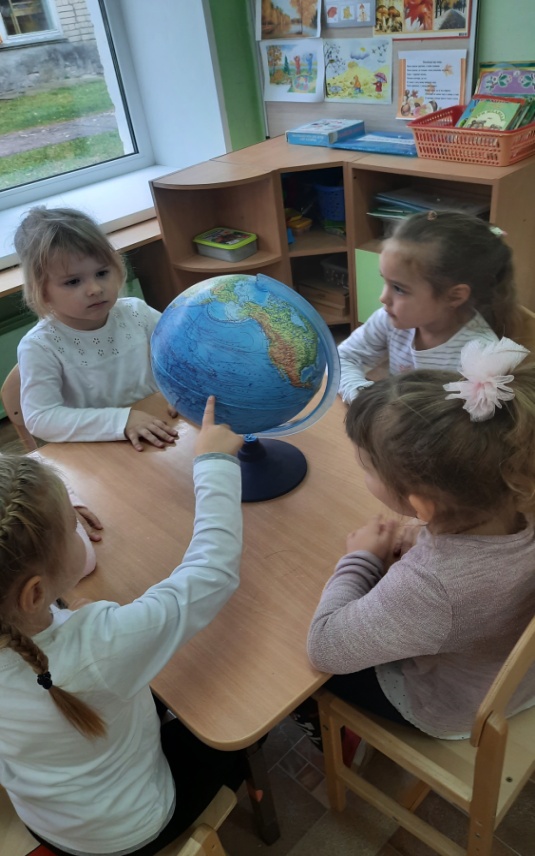 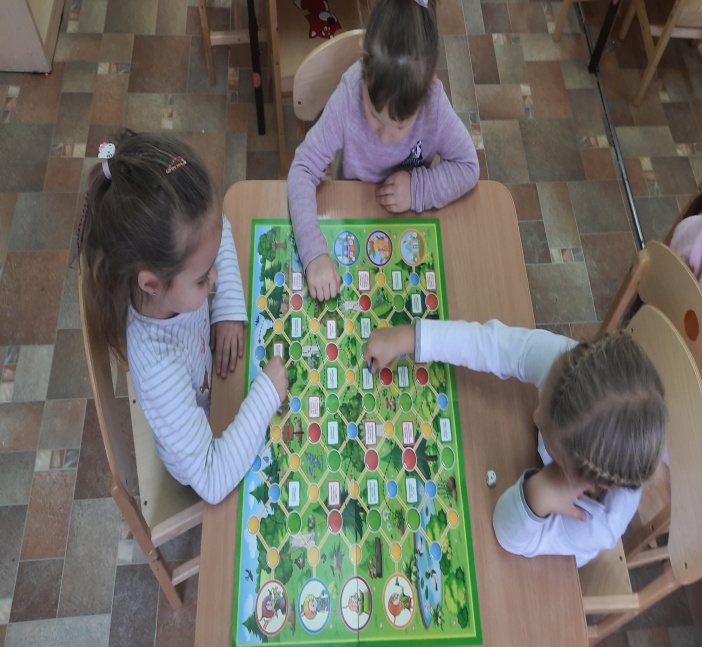 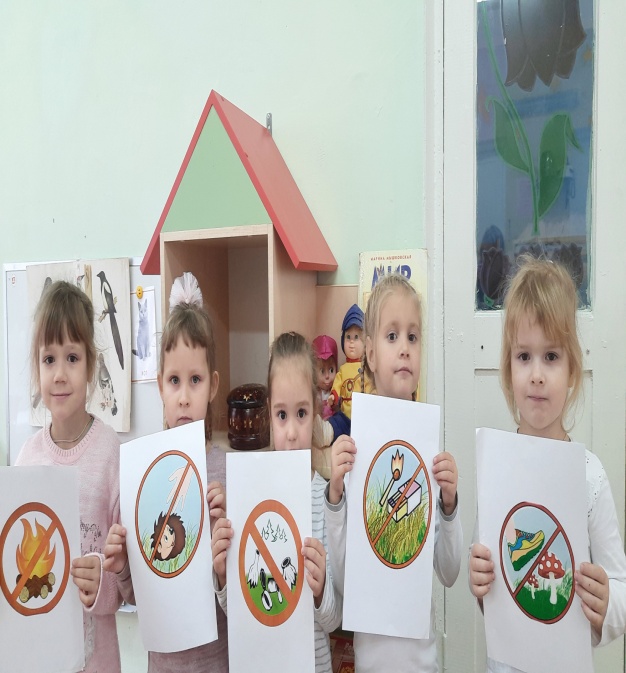